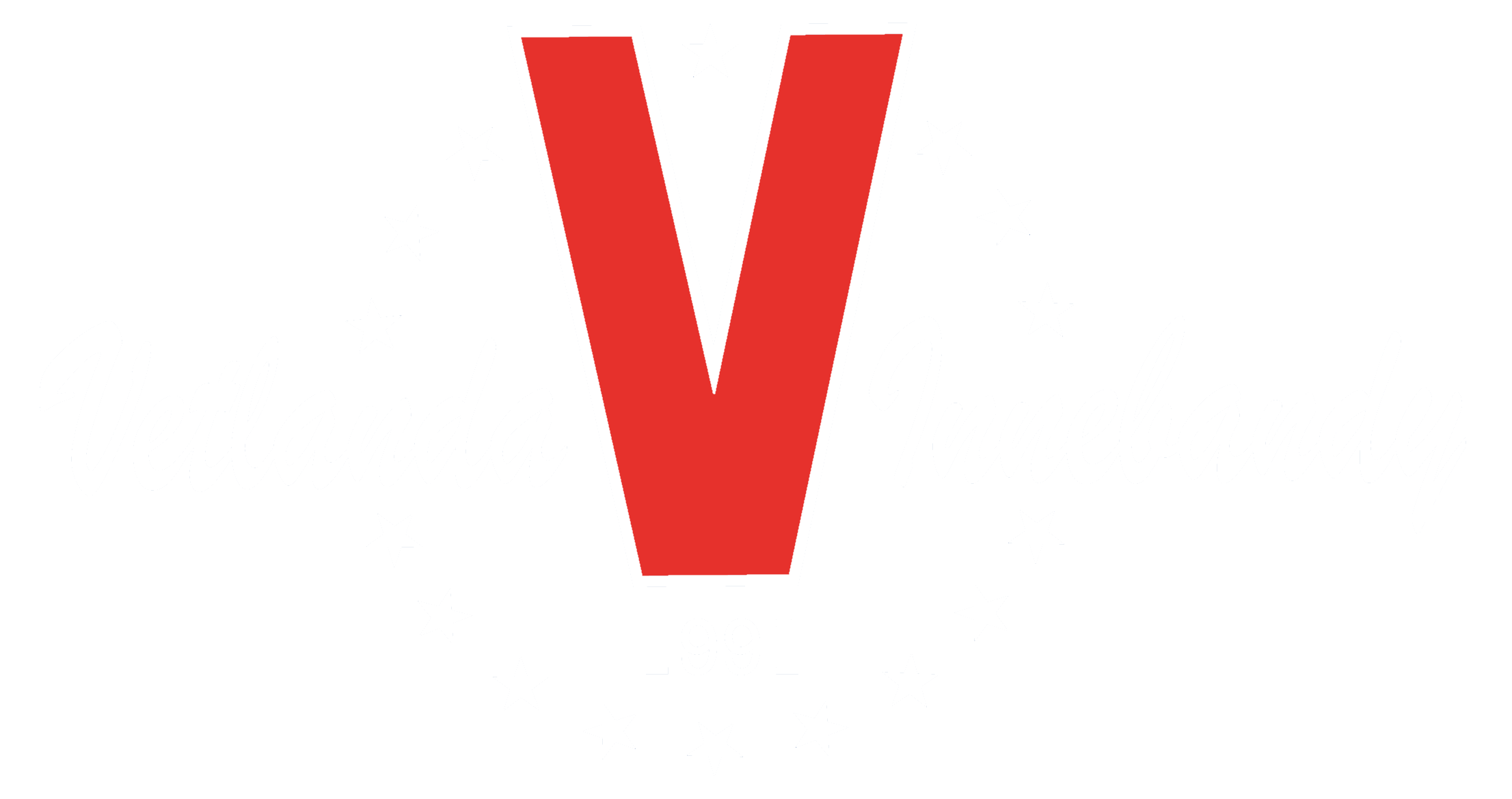 På G i Hasses Sportcenter
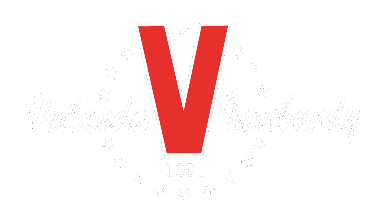 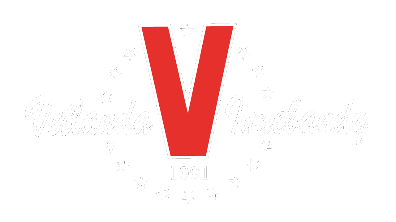 Lördag			17/9			14:00		Div. 1		Herr						Vetlanda IB – Gränna AIS
Söndag		25/9			12:00		Juniorallsvenskan	Vetlanda IB – CL98IC
Fredag			30/9			19:30		Div. 3		Herr						Vetlanda IB – Tenhults IF
Söndag		2/10			14:00		Div. 1		Herr						Vetlanda IB – Halmstads IBK
Tisdag			4/10			19:30		Juniorallsvenskan	Vetlanda IB – Gransholms / Alvesta
Fredag			7/10			19:30		Div. 1		Dam					Vetlanda IB – Olofströms IBK
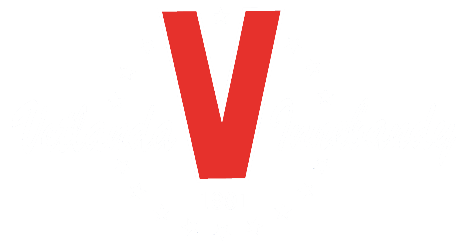 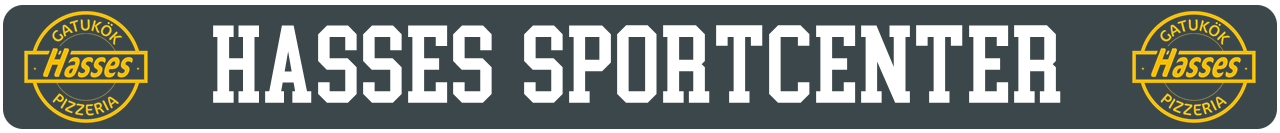 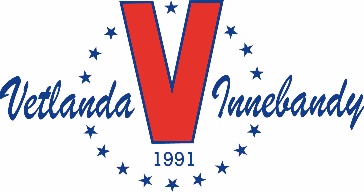 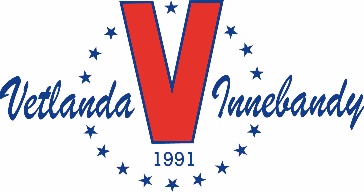 Månadens Samarbetspartners
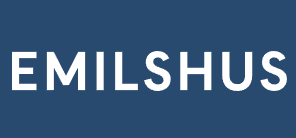 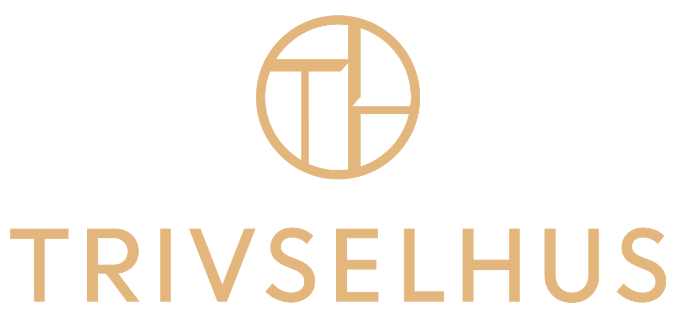 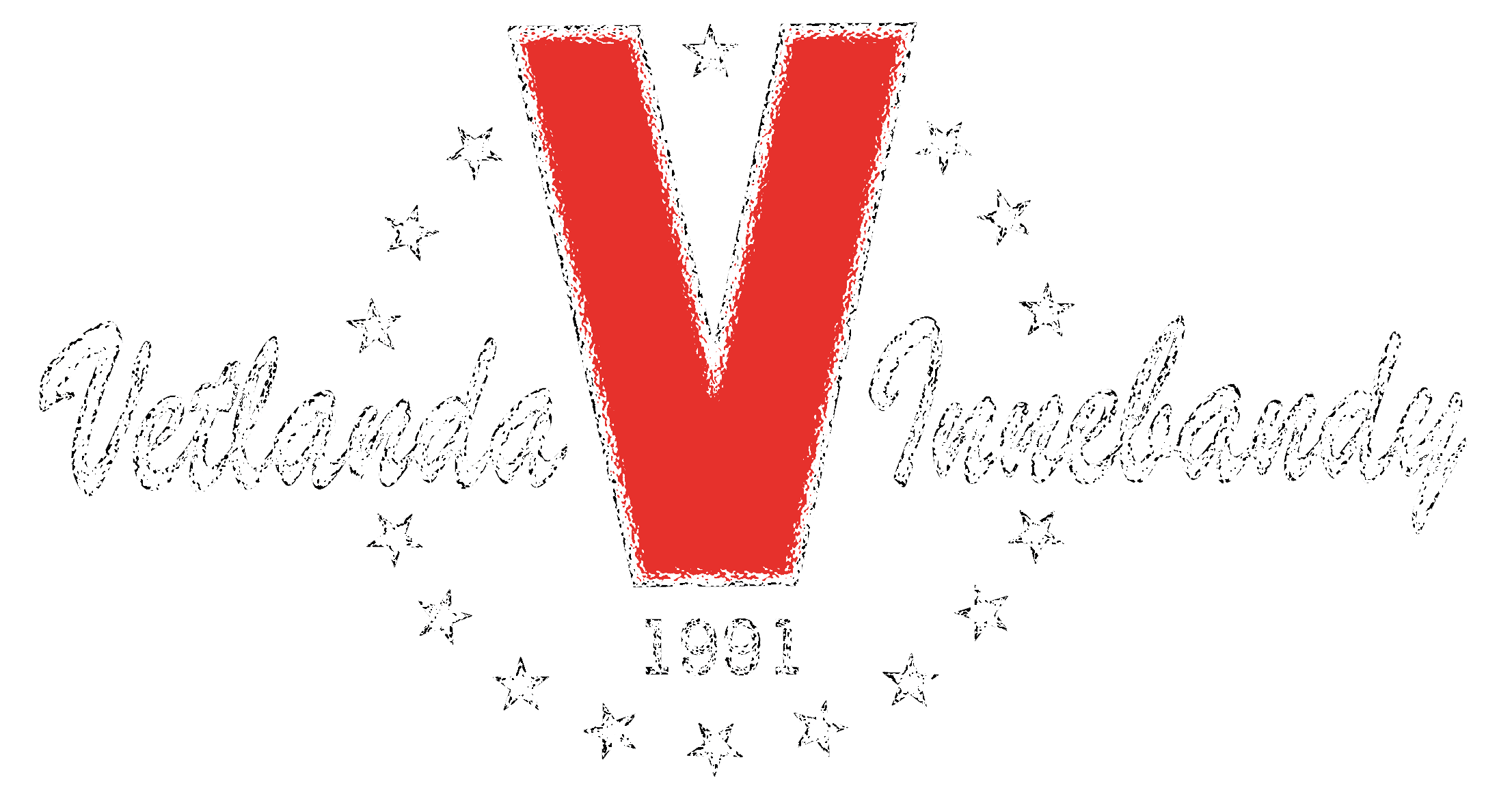 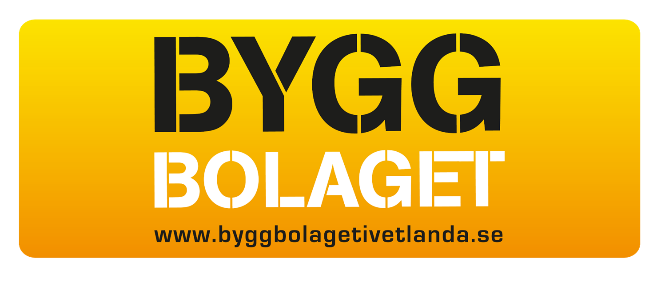 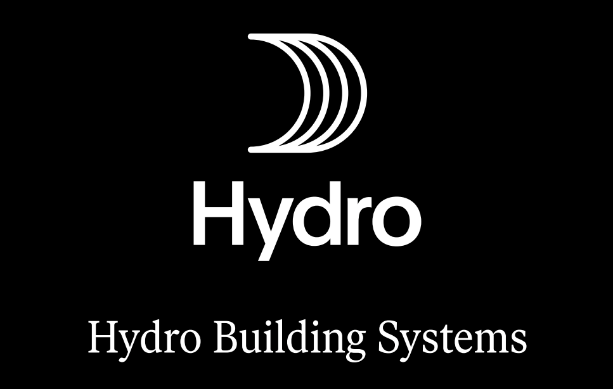 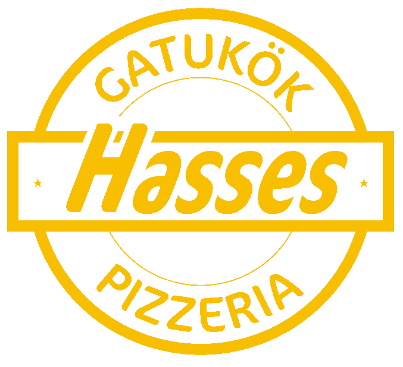 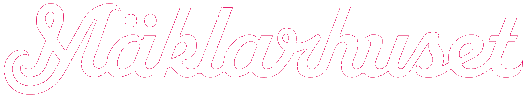 Vill du vara med som samarbetspartner:
Kontakta Henrik Åhlund: 070 – 885 28 04
vetlandaib.se
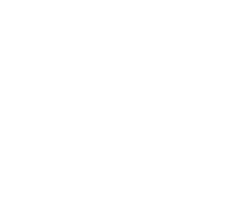 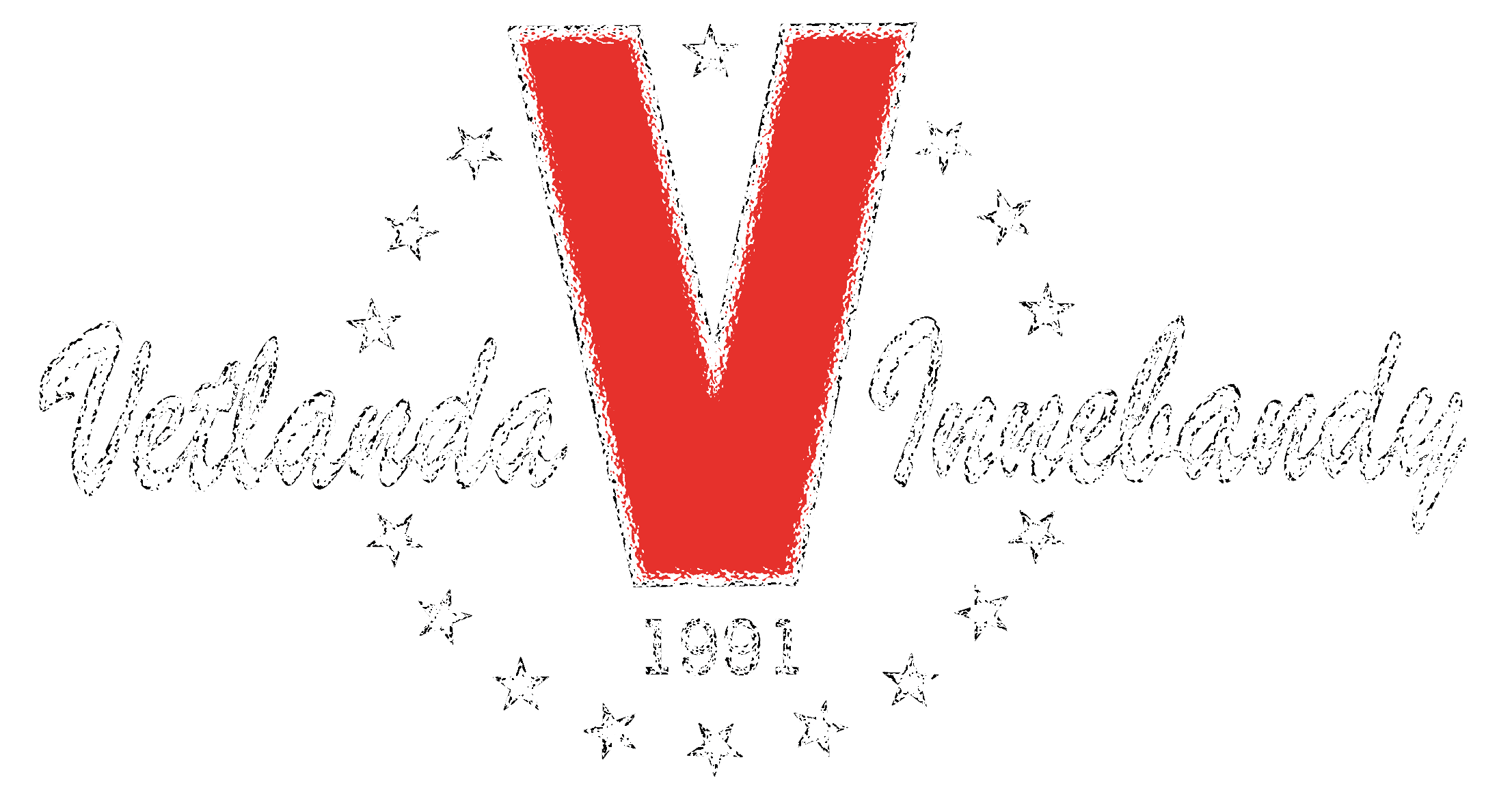 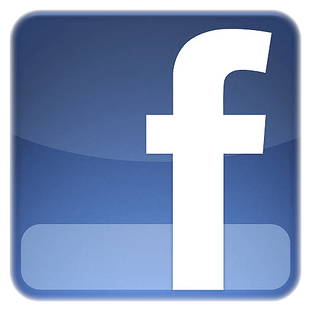 Vetlanda IB
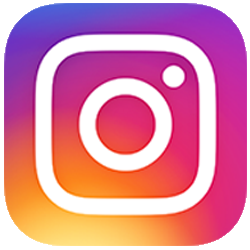 vetlandainnebandy
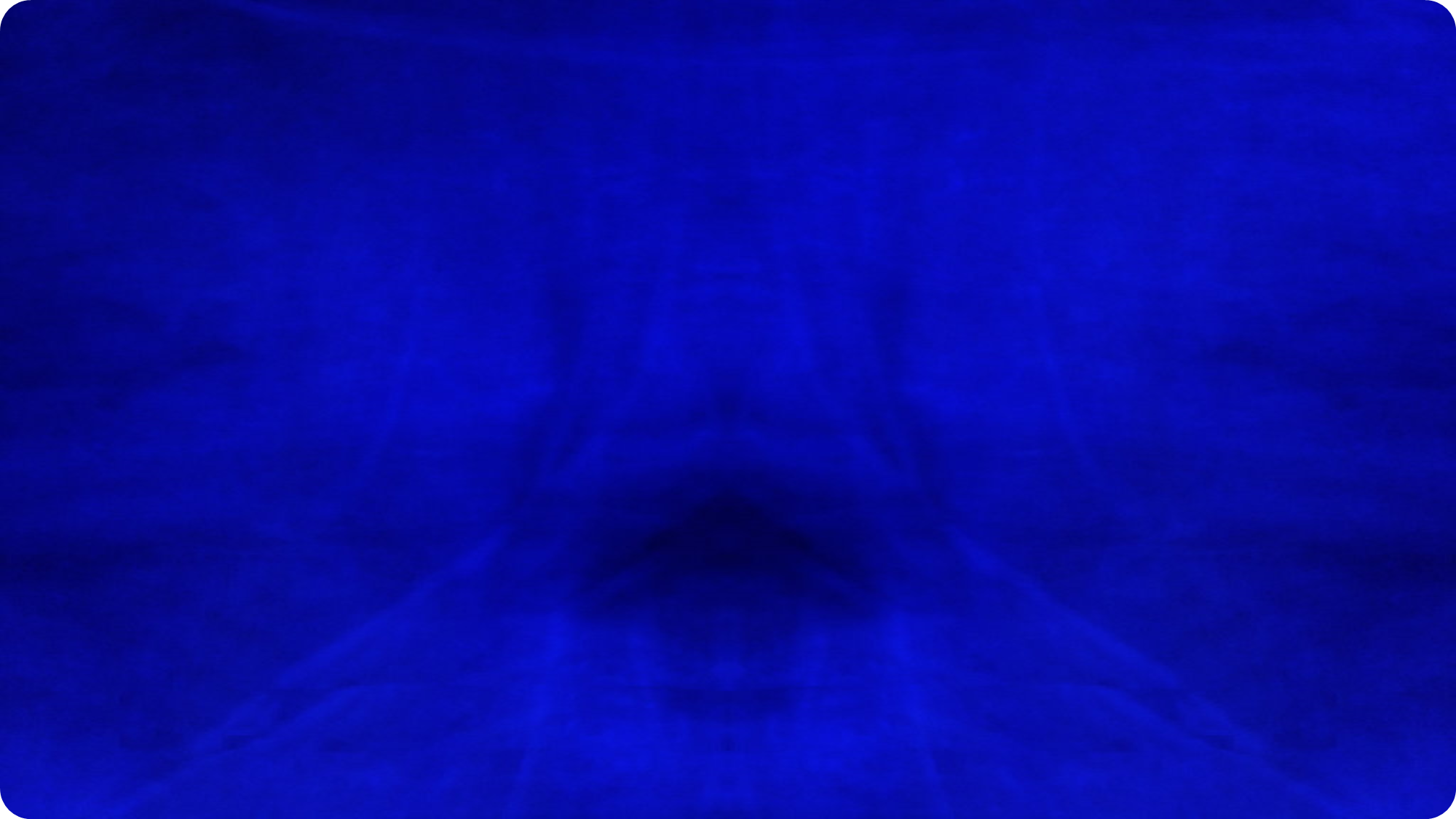 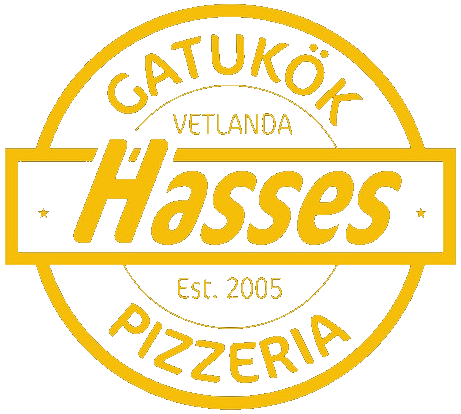 Storgatan 89		 Tel: 0383 – 131 33
Bortalag IBK
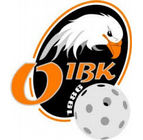 70	Spelare Elva (Mv)
28	Spelare Tolv
31	Spelare Tretton
33	Spelare Fjorton
47	Spelare Femton
48	Spelare Sexton
55	Spelare Sjutton
68	Spelare Arton
69	Spelare Nitton
91	Spelare Tjugo
32	Spelare Ett (Mv)
2		Spelare Två
3		Spelare Tre
6		Spelare Fyra
9		Spelare Fem ©
12	Spelare Sex
16	Spelare Sju
17	Spelare Åtta
19	Spelare Nio
21	Spelare Tio
Ledarstab:
Ledare Ett
Ledare Två
Ledare Tre
Ledare Fyra
Ledare Fem
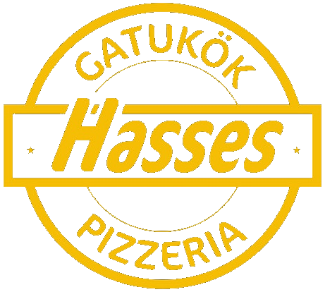 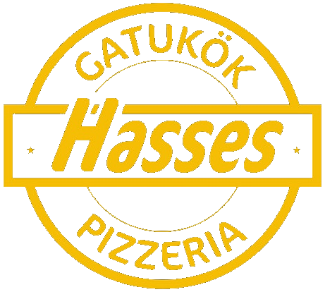 Domare:
Domare Ett & Domare Två
Vetlanda IB
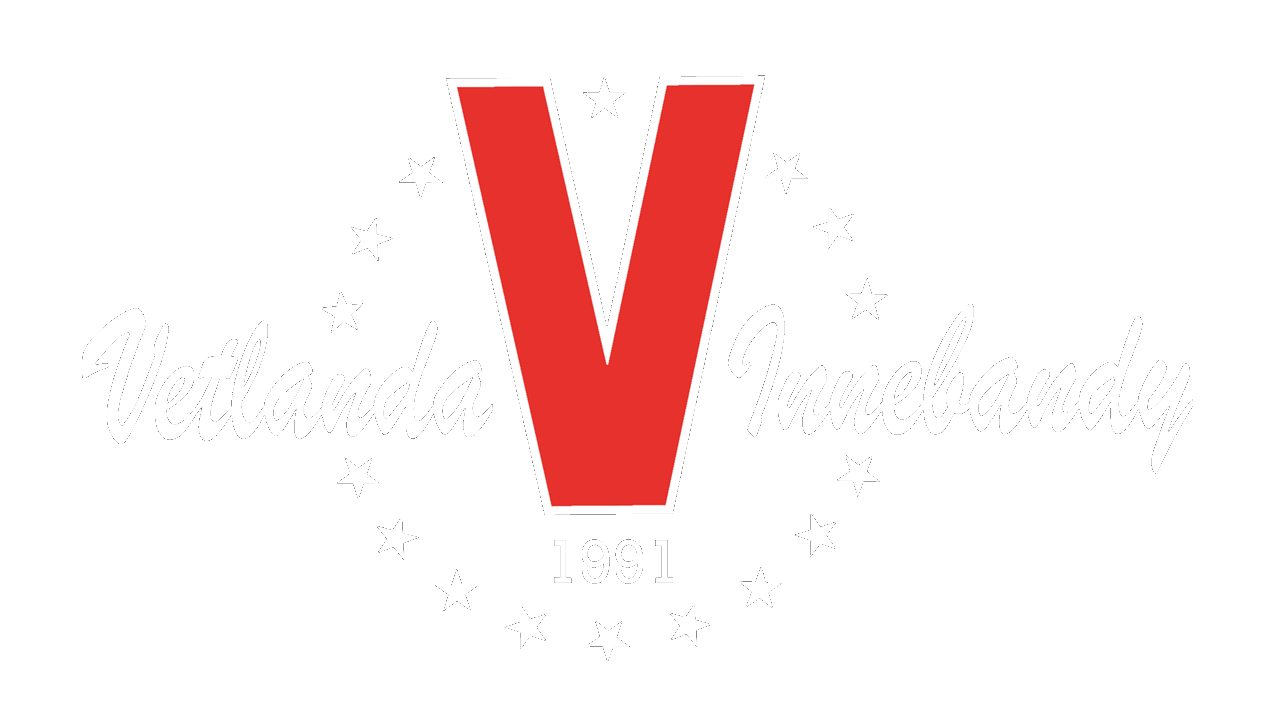 70	Spelare Elva (Mv)
28	Spelare Tolv
31	Spelare Tretton
33	Spelare Fjorton
47	Spelare Femton
48	Spelare Sexton
55	Spelare Sjutton
68	Spelare Arton
69	Spelare Nitton
91	Spelare Tjugo
32	Spelare Ett (Mv)
2		Spelare Två
3		Spelare Tre
6		Spelare Fyra
9		Spelare Fem ©
12	Spelare Sex
16	Spelare Sju
17	Spelare Åtta
19	Spelare Nio
21	Spelare Tio
Ledarstab:
Ledare Ett
Ledare Två
Ledare Tre
Ledare Fyra
Ledare Fem
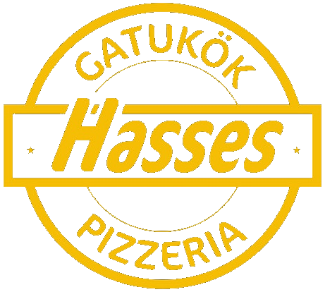 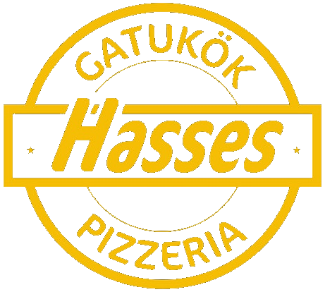 Domare:
Domare Ett & Domare Två
Christoffer Richardsson
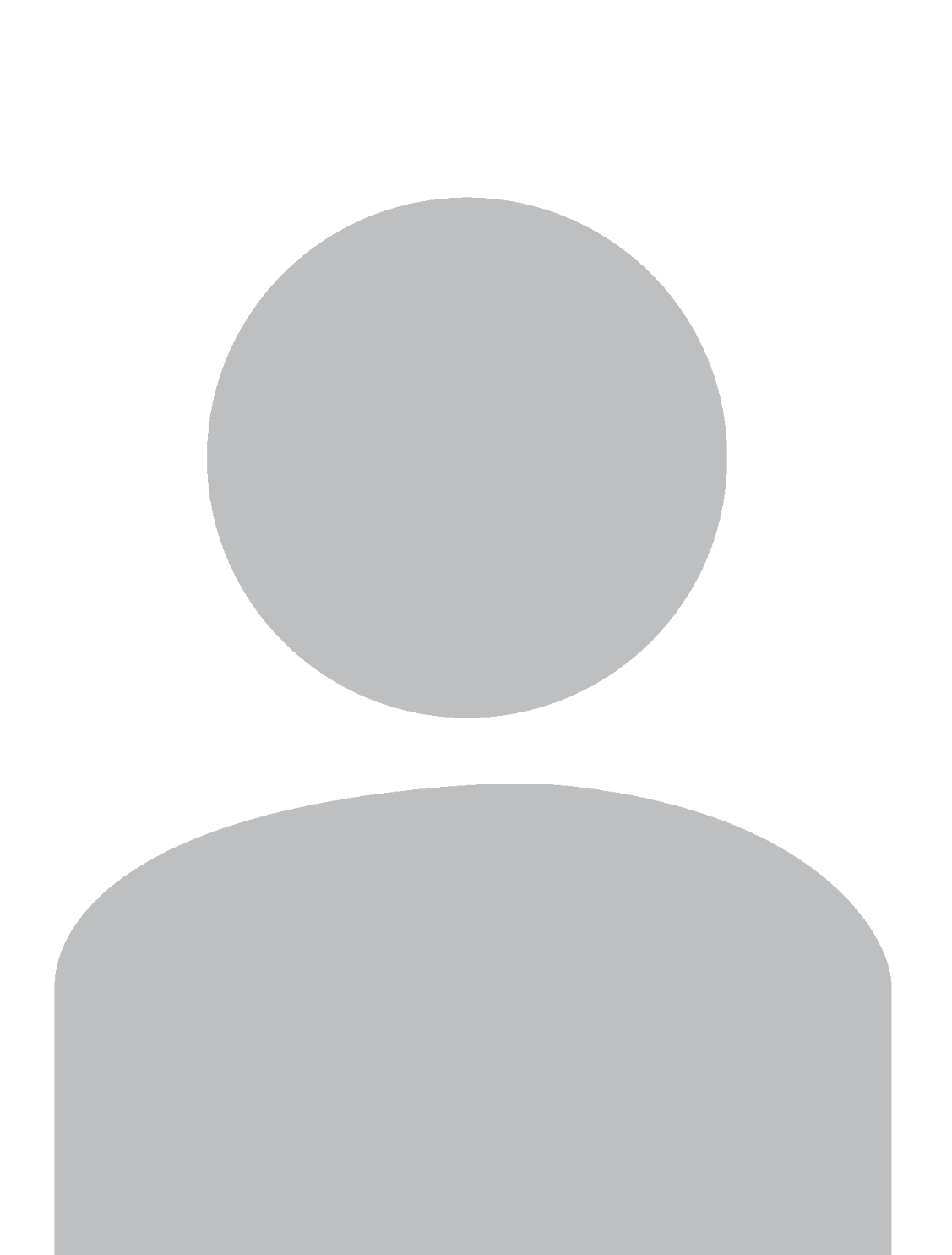 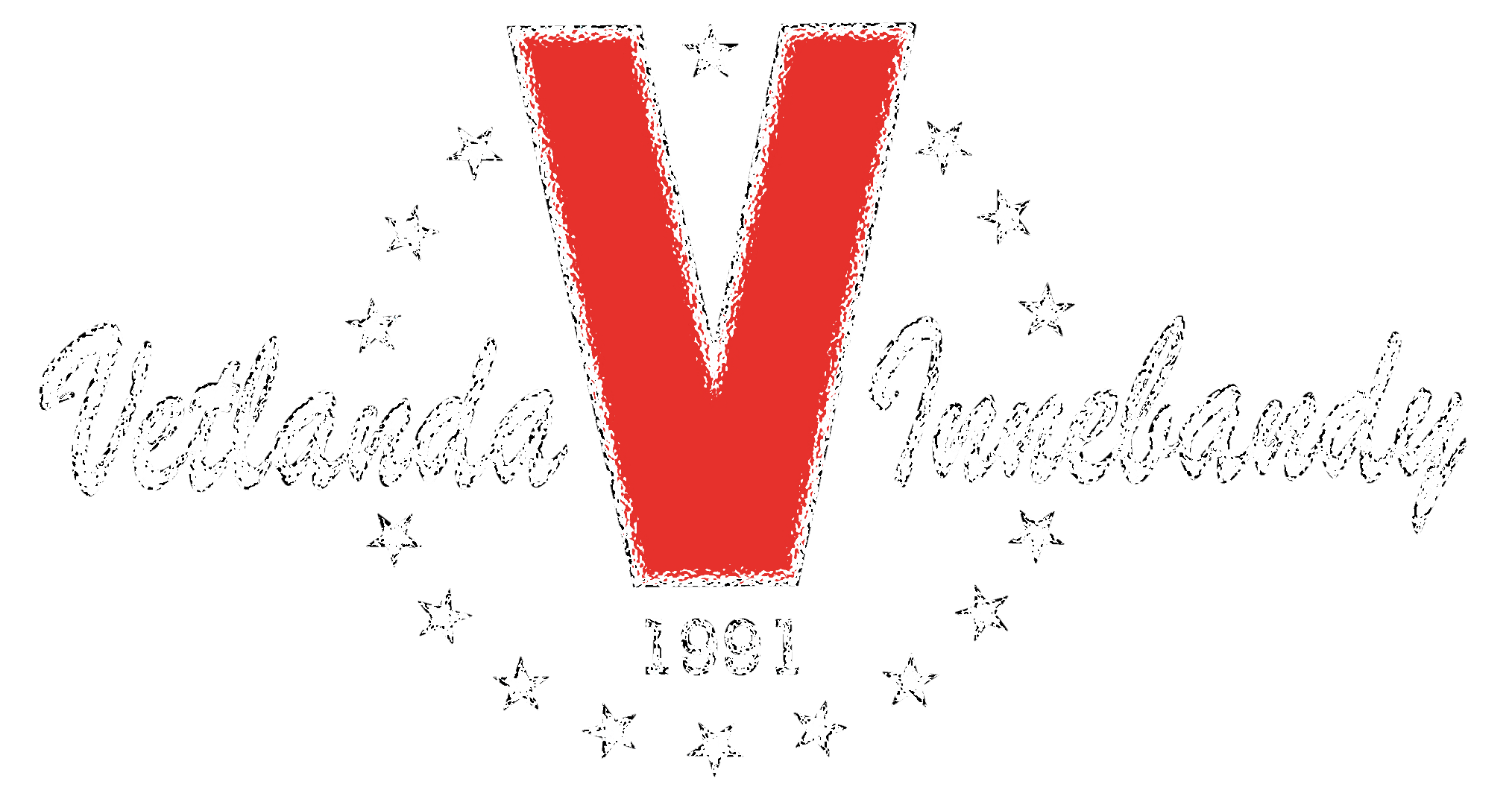 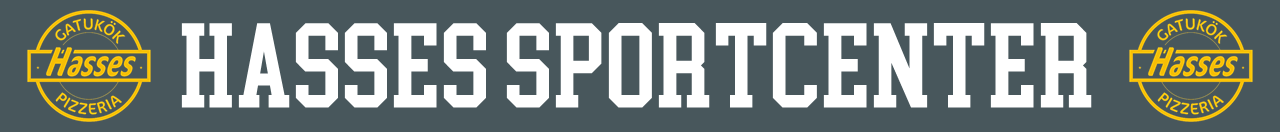